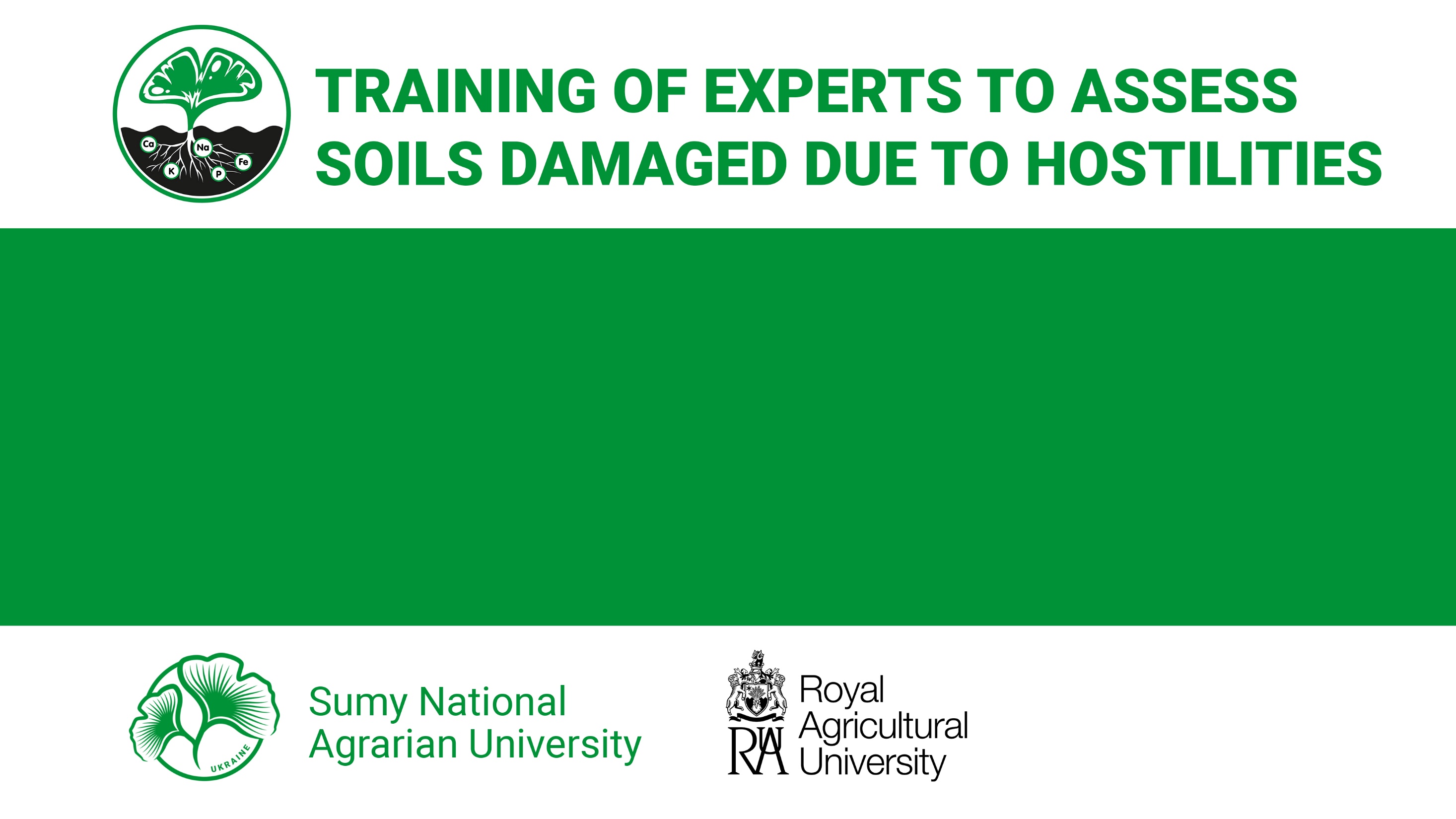 Impacts on plant growth from heavy metal contaminationDr Nicola D Cannon (Nicky)Professor of AgricultureSpecialism in agronomy
[Speaker Notes: Established in 1845, with 25 Students. 
The first agricultural college in the English speaking world
Granted Royal Charter

Today
Around 1,100 students
Four academic schools
Eight partner colleges
17,000 alumni
Our students join us from around the globe – we currently have students from 41 different countries studying with us.
We are fortunate to be located in a beautiful campus in the Cotwolds in the heart of the British countryside.
The cities of Bath, Bristol and Oxford are all within an hour’s drive of the University and London is less than 90 minutes away by train.]
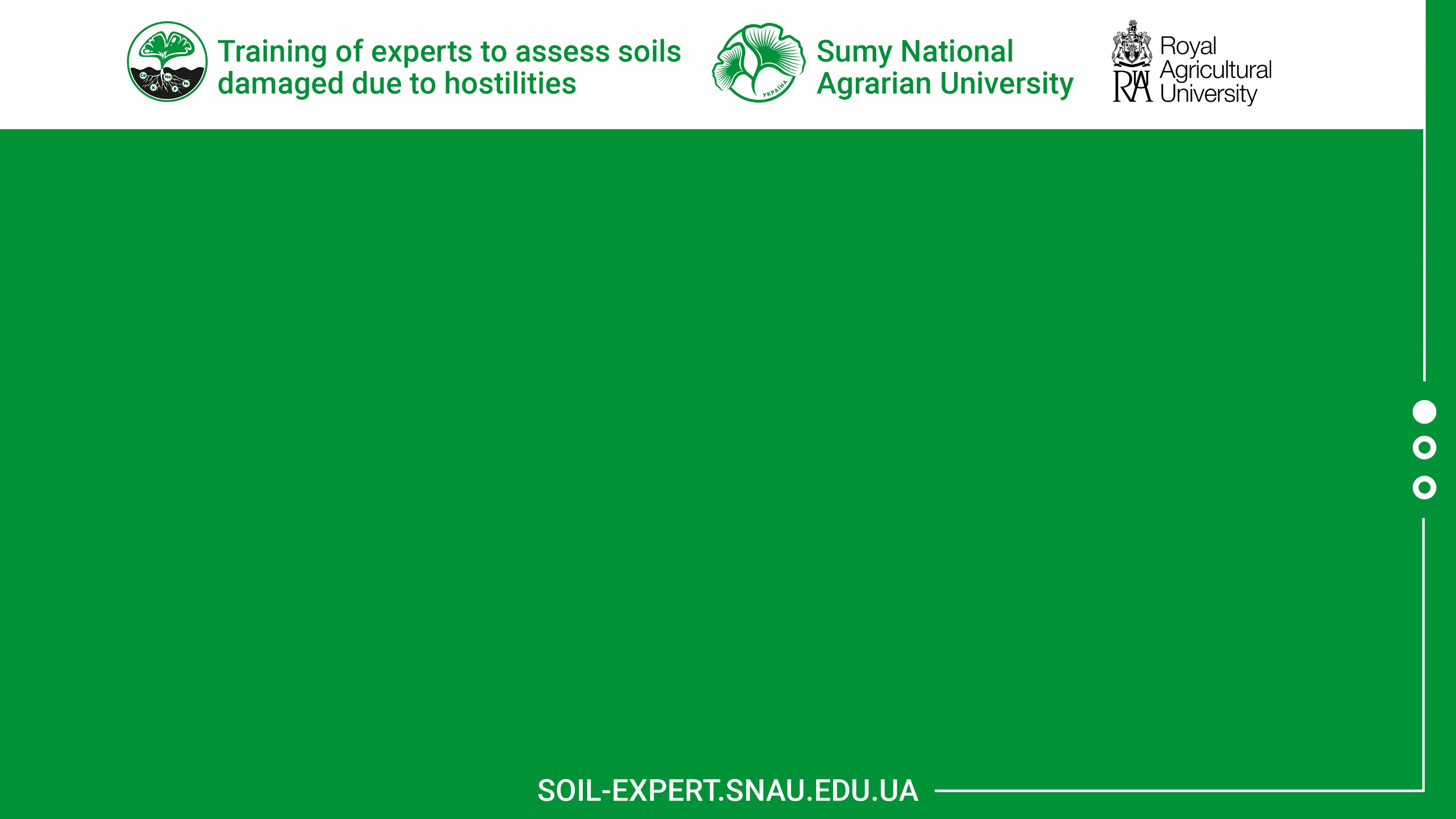 Overview of the presentation
Factors that influence plant growth
Risks to plant growth after warfare
Challenges of heavy metals
Options for remediation
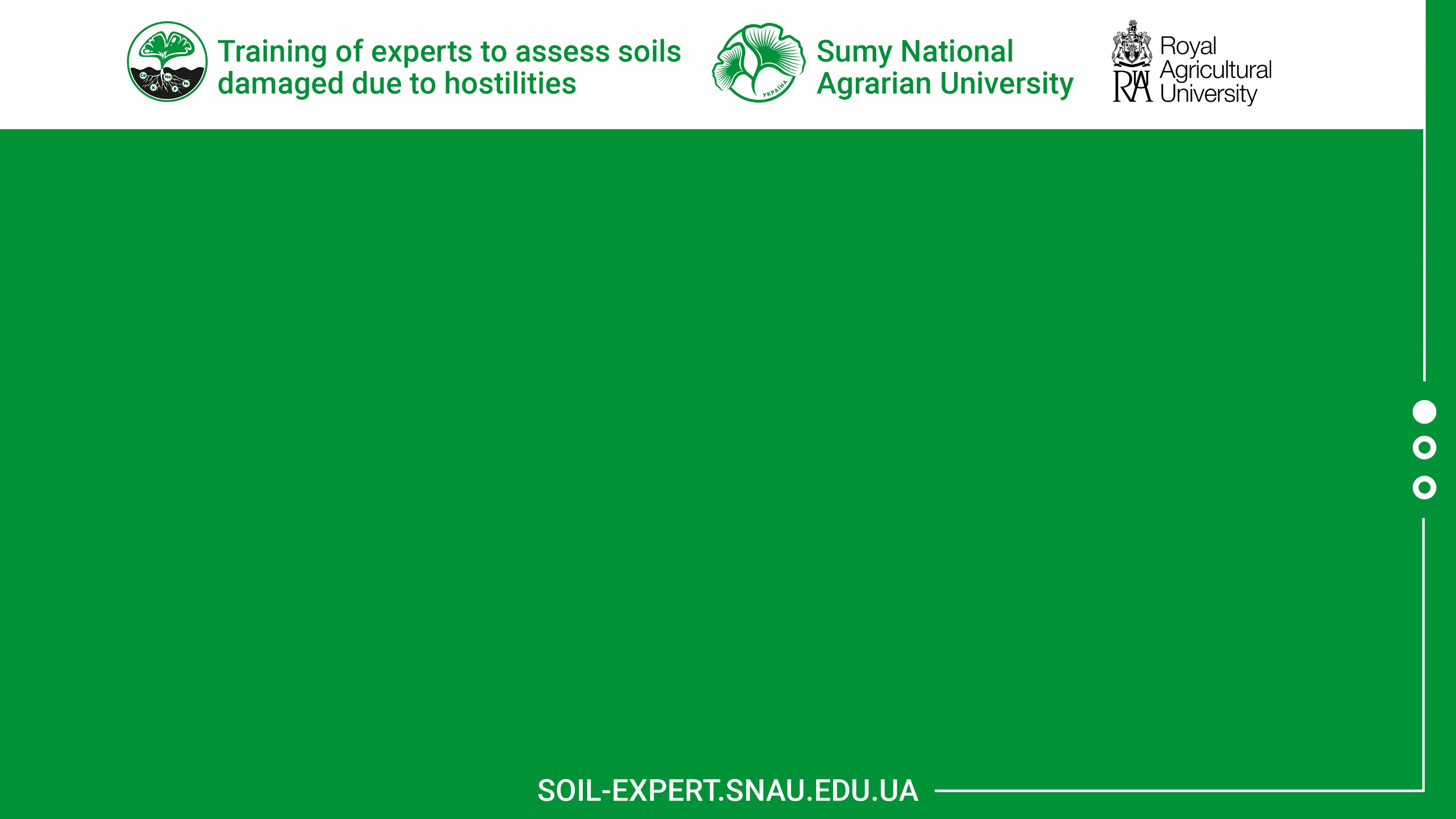 Plant stresses
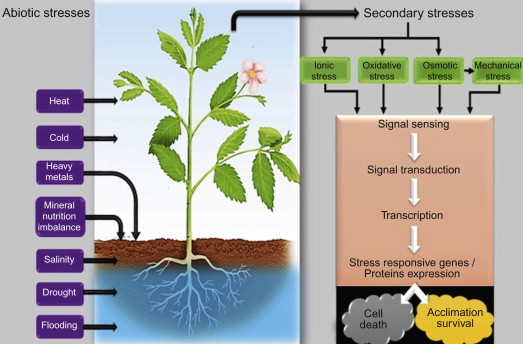 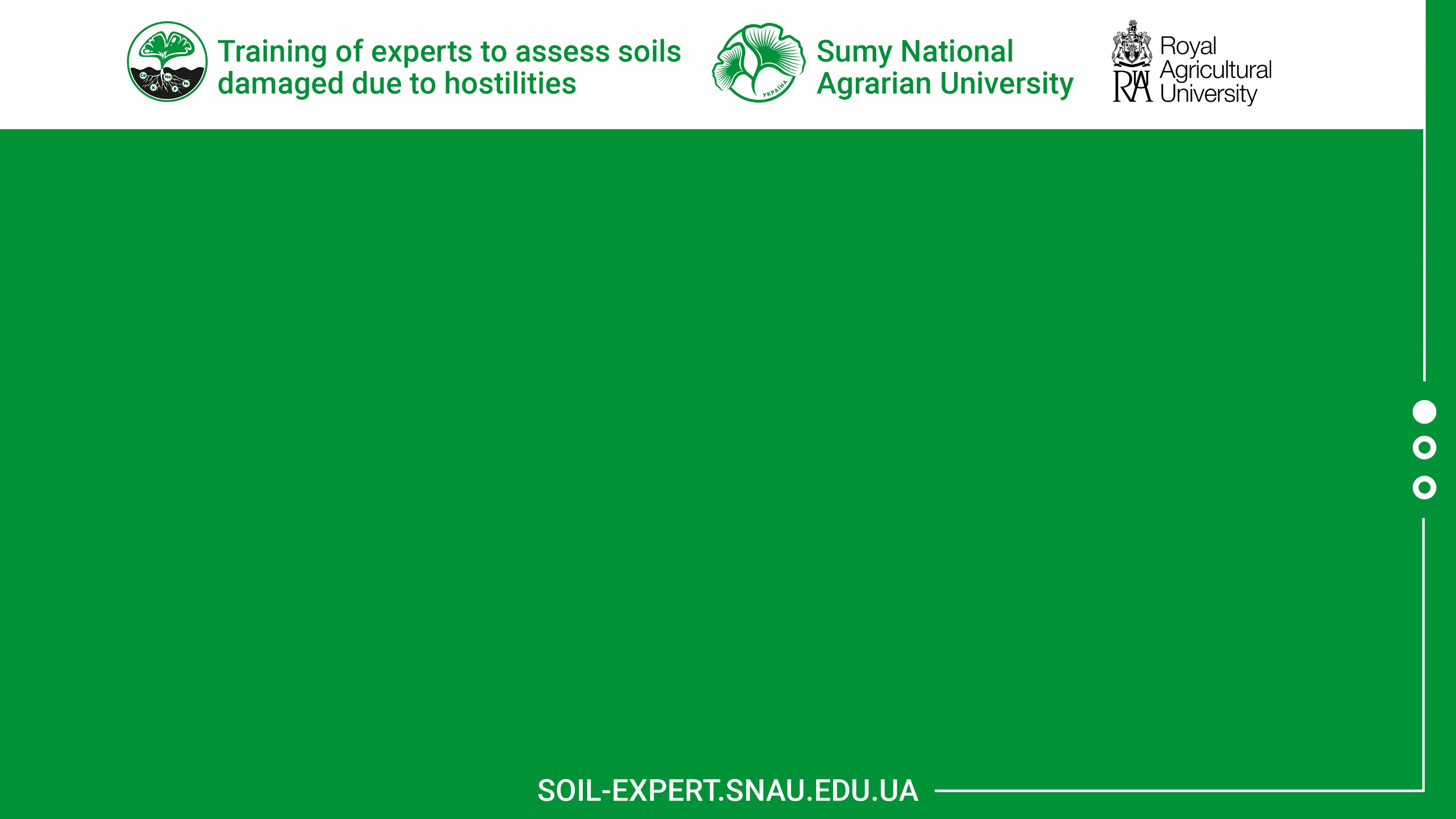 Plus heavy metal contamination
Cause and effect diagram for physical impacts of warfare on soil (Broomandi et al. 2020)
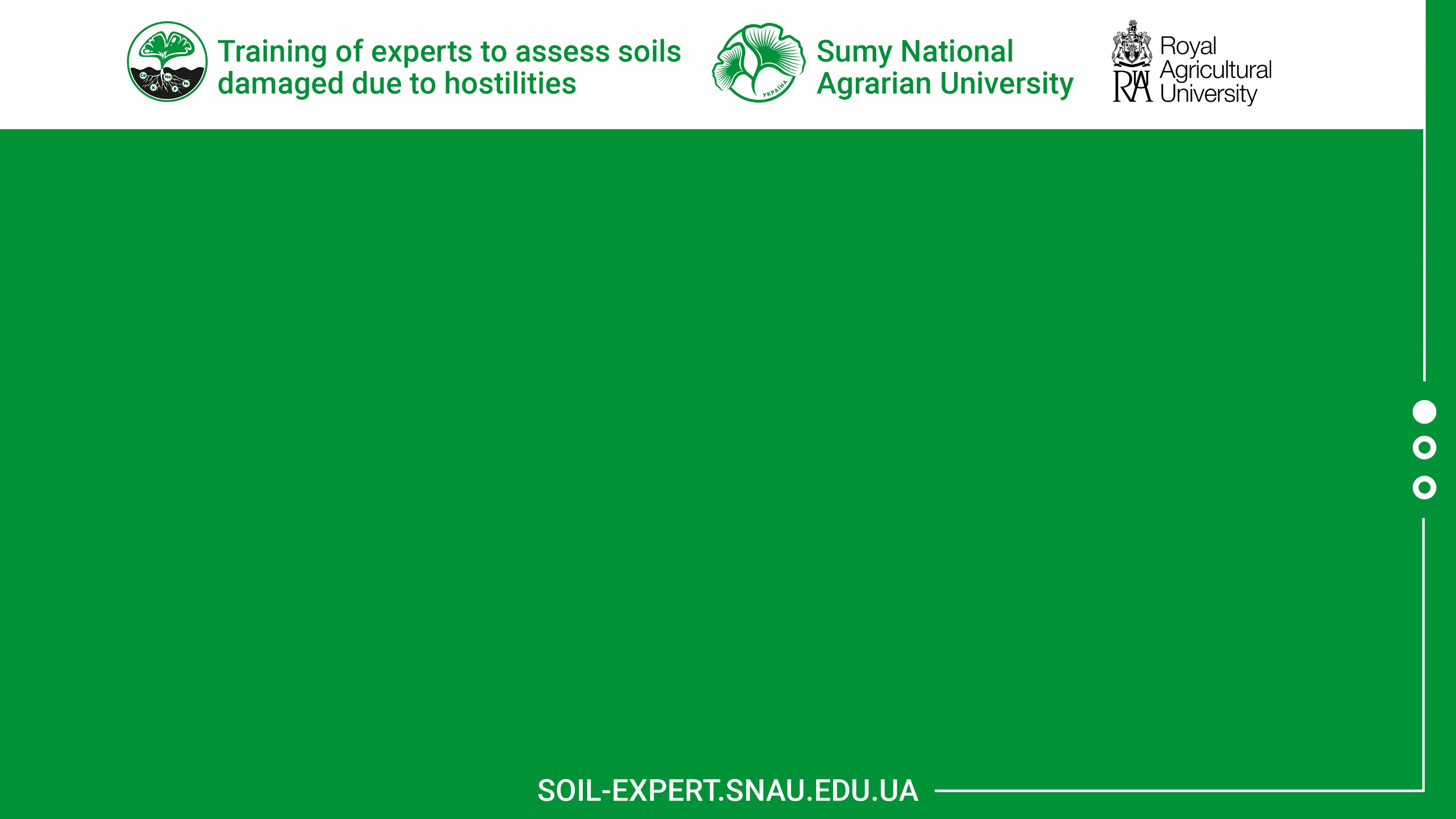 Heavy metals in the soil and the impacts for plant growth
Heavy metals do not degrade through biological or physical processes
Some heavy metals are essential for plants growth (Cu, Fe, Mn, Ni, Zn) but can become toxic in high quantities
Non-essential heavy metals eg Pb, Cd, As, Hg are toxic and can impact physiological and biochemical plant processes
Excess heavy metals can be removed with some success by soil incineration, excavation and landfill, soil washing, solidification, electric field application and phytoremidation.
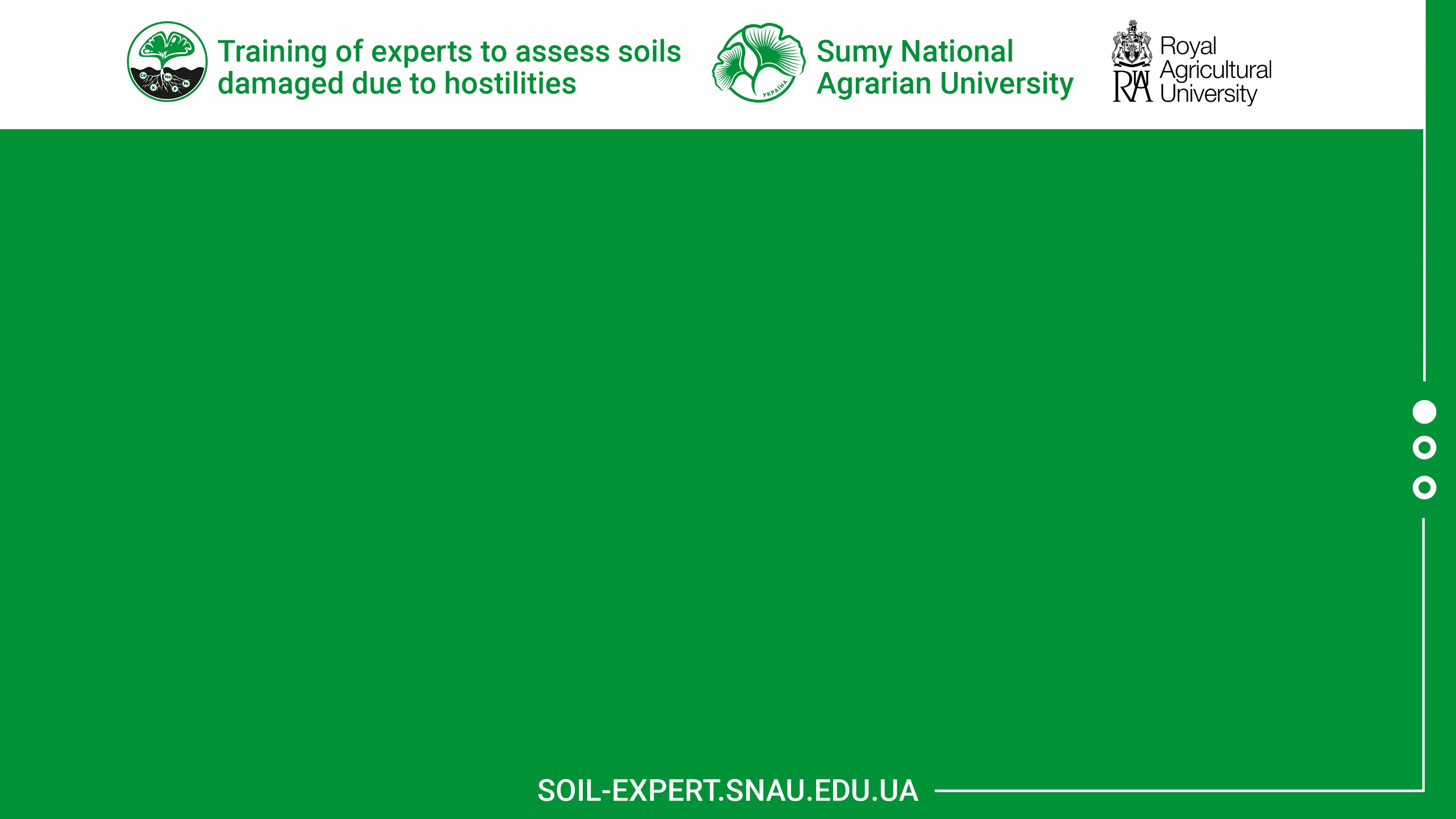 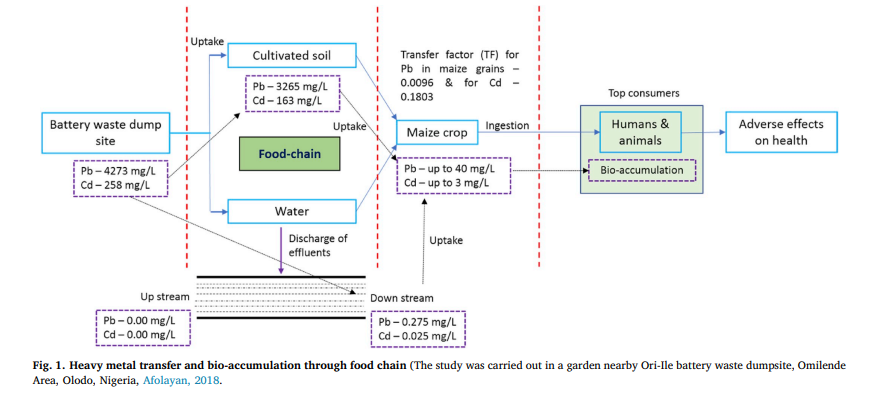 Kumar et al. 2019
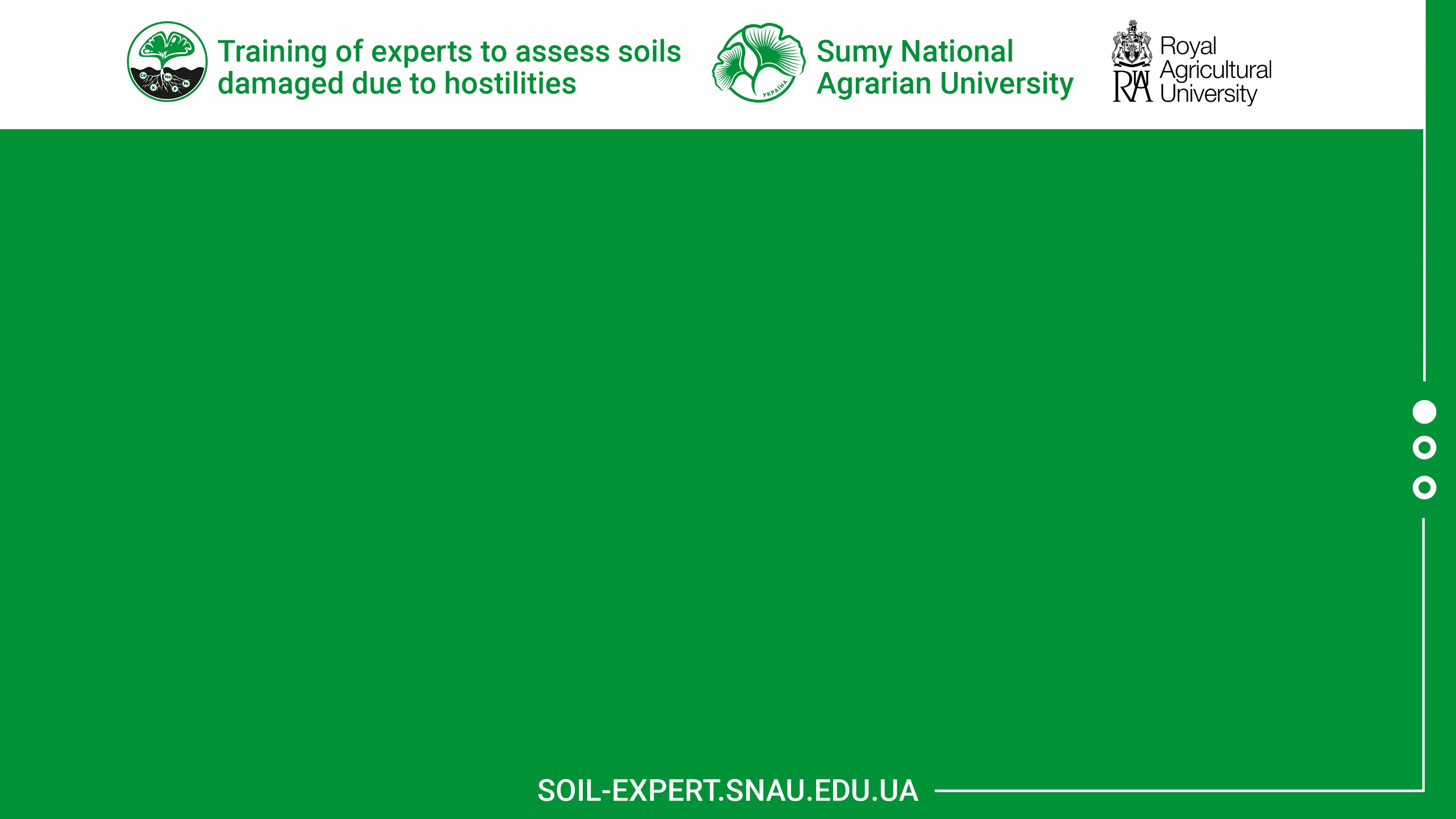 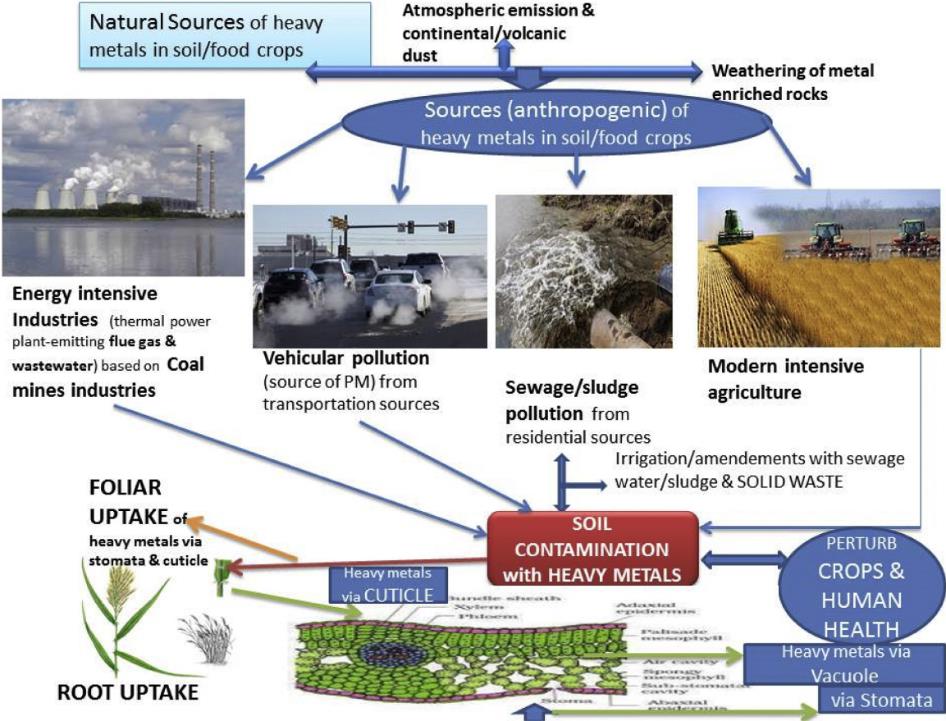 Plus:
Biproducts of war
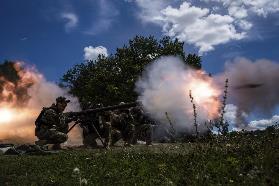 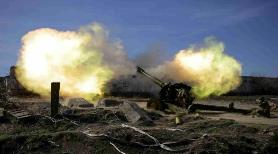 Modified from:
Kushwaha et al. (2015)
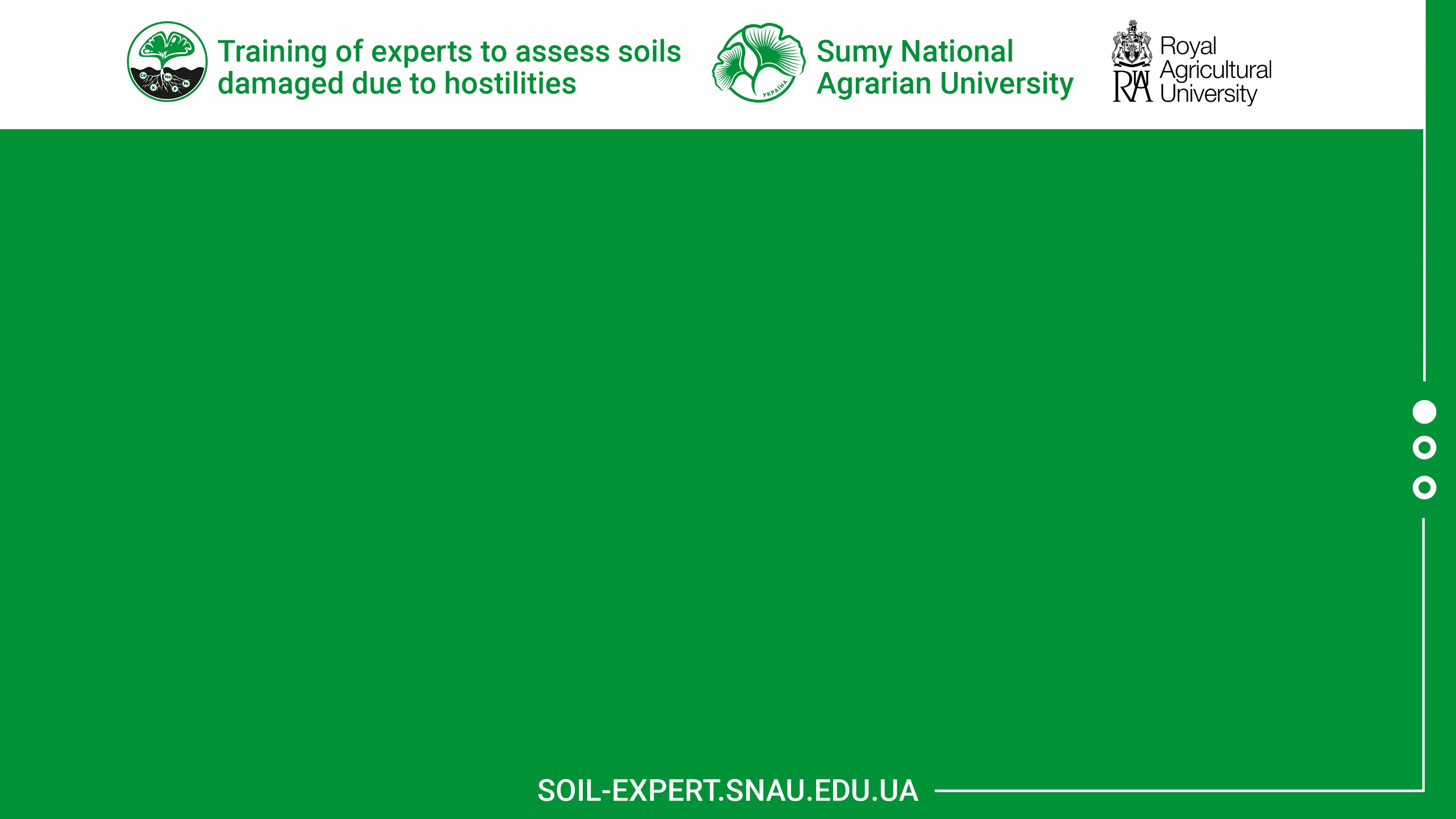 How PAH and Metal(loid)s impact plant growth
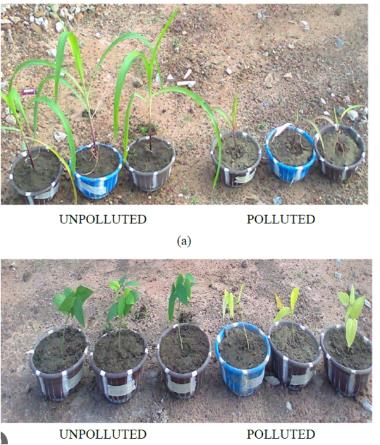 A range of responses to direct toxic effects to inhibited plant metabolism including:
Thicker roots
Reduced root elongation
Thicker cortex, epidermis or endoderm
Works by reducing:
Reducing root absorptive surface
Decreased soil resource uptake
Delerue et al. 2022
Crude oil pollution in maize and cowpea

Adesina & Adelasoye (2014)
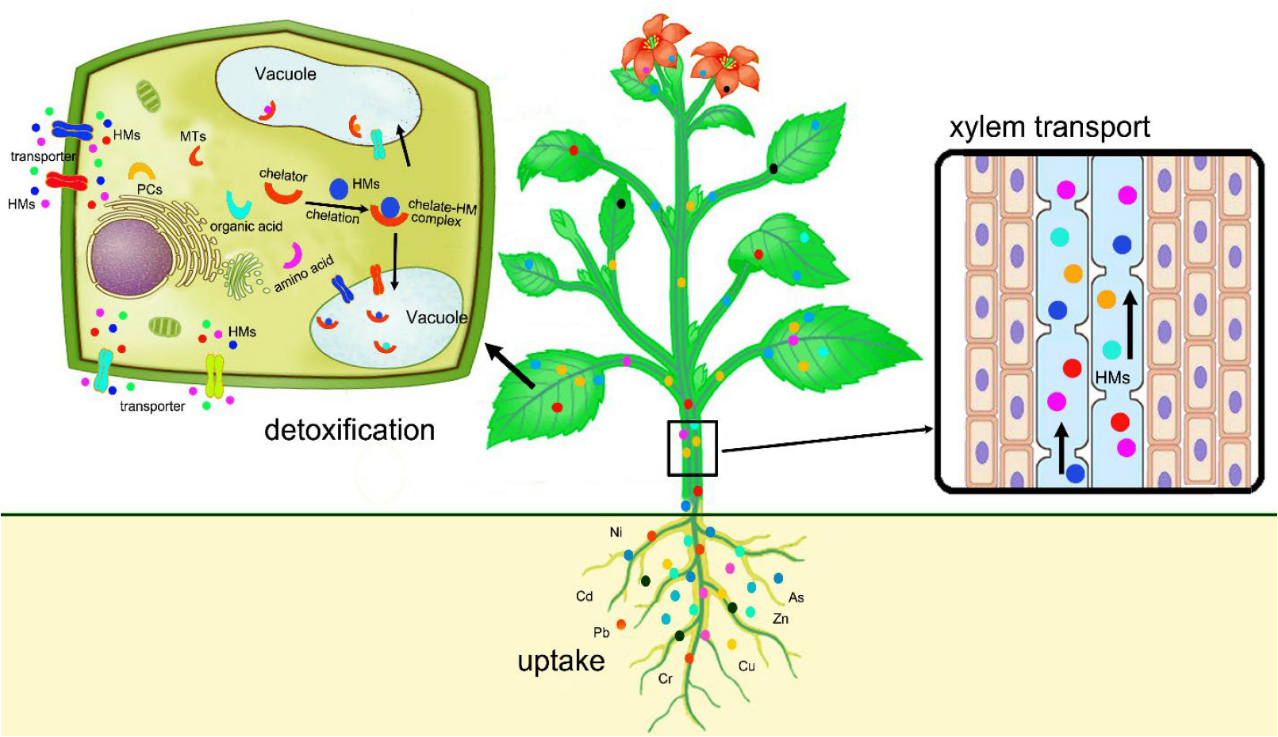 Uptake, translocation and sequestration of heavy metals in plants 
Yan et al (2020)
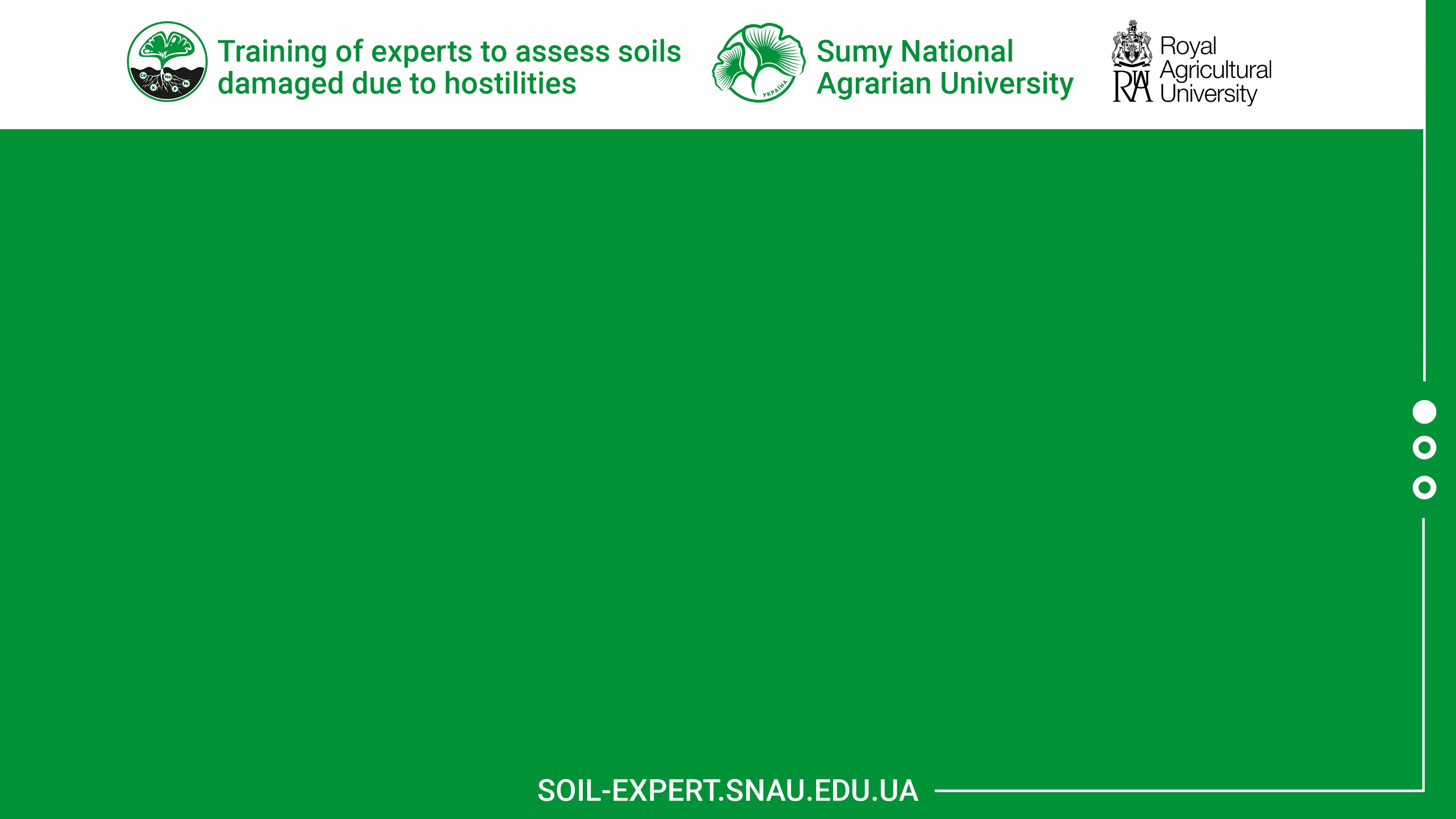 A range of Hydrocarbons from explosives
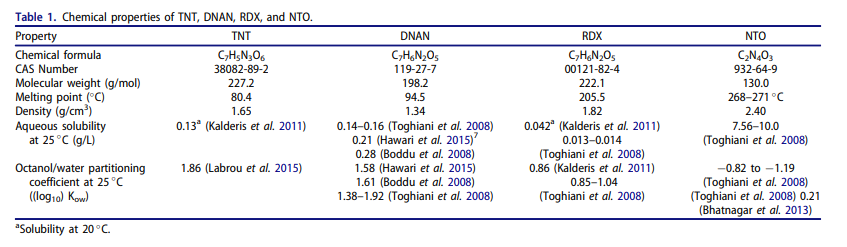 Rylote & Bruce 2019
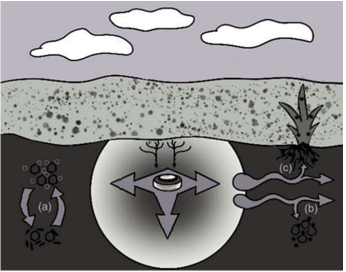 The impact of Russia’s war against Ukraine on the state of the country’s soil Analysis results 2023
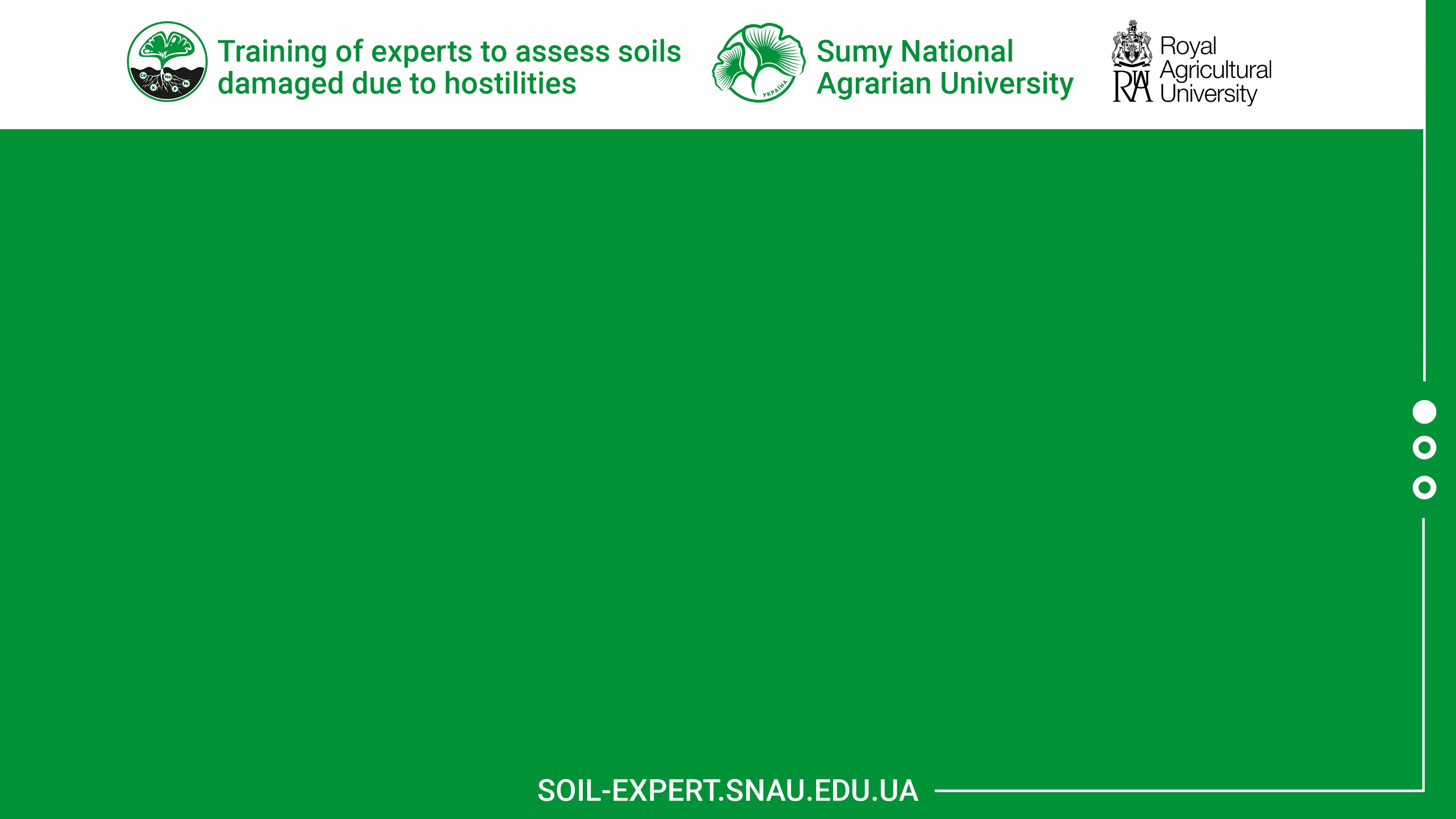 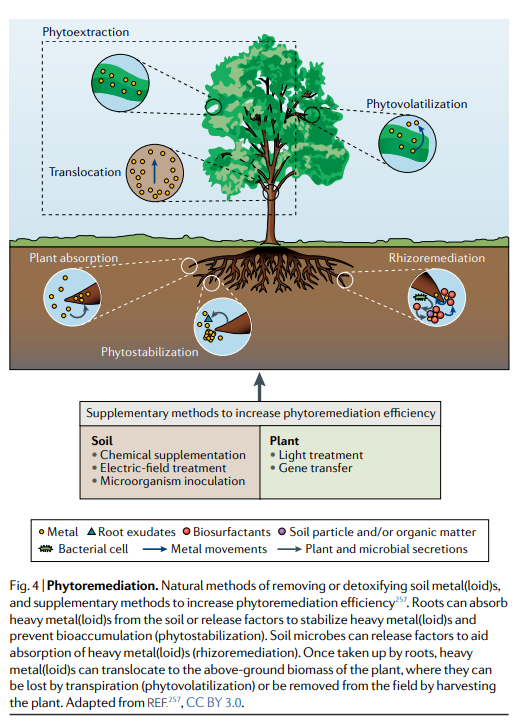 Hou et al. (2022)
How this is expressed in maize? Reduced yield but uneven impacts on plant tissues
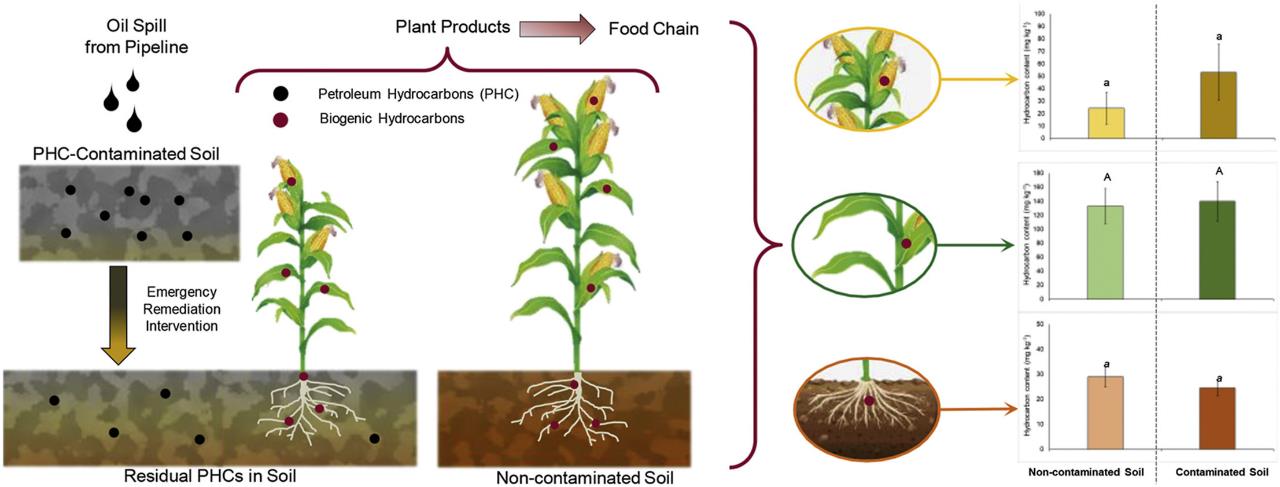 Grifoni et al.  (2020)
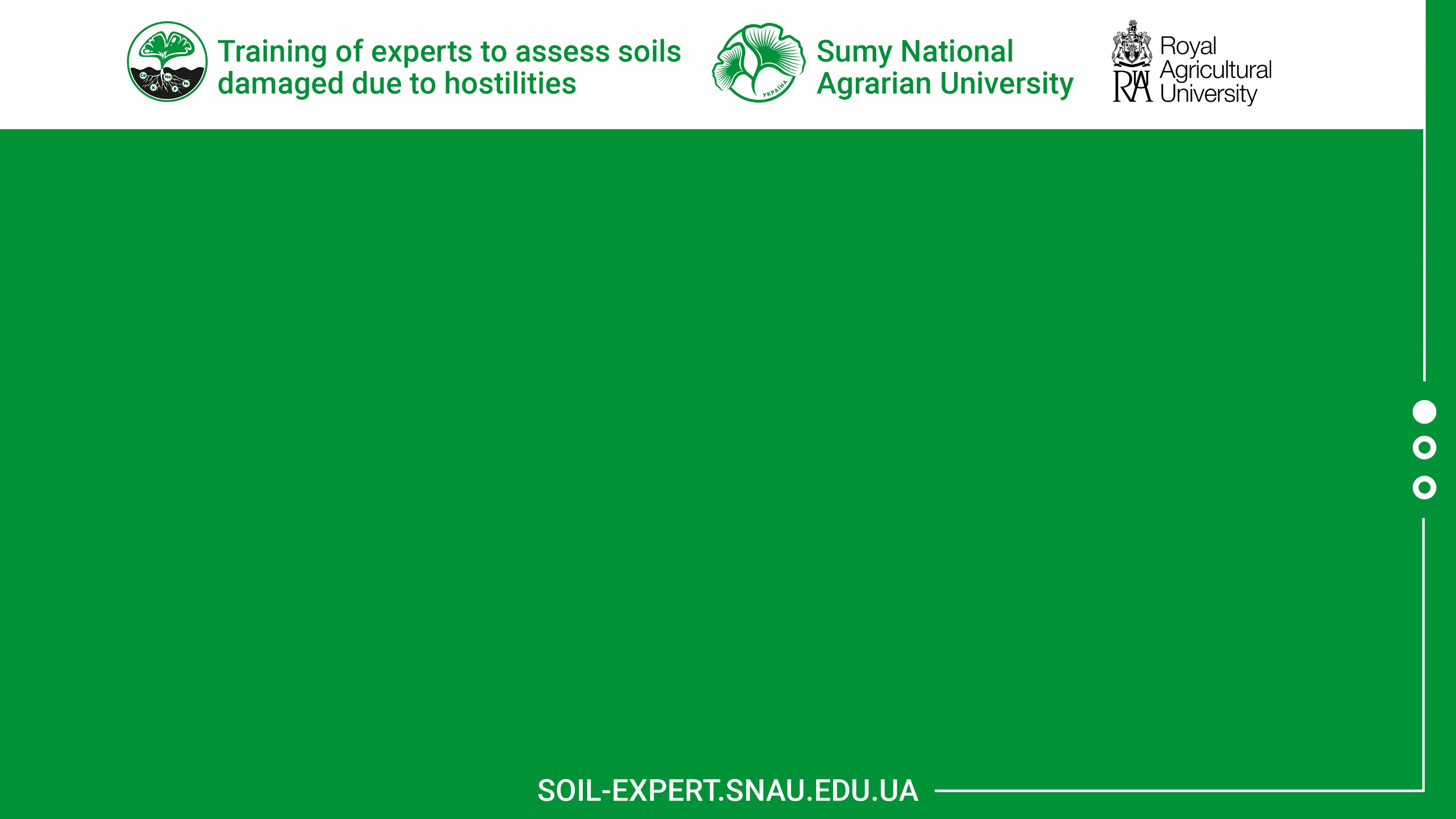 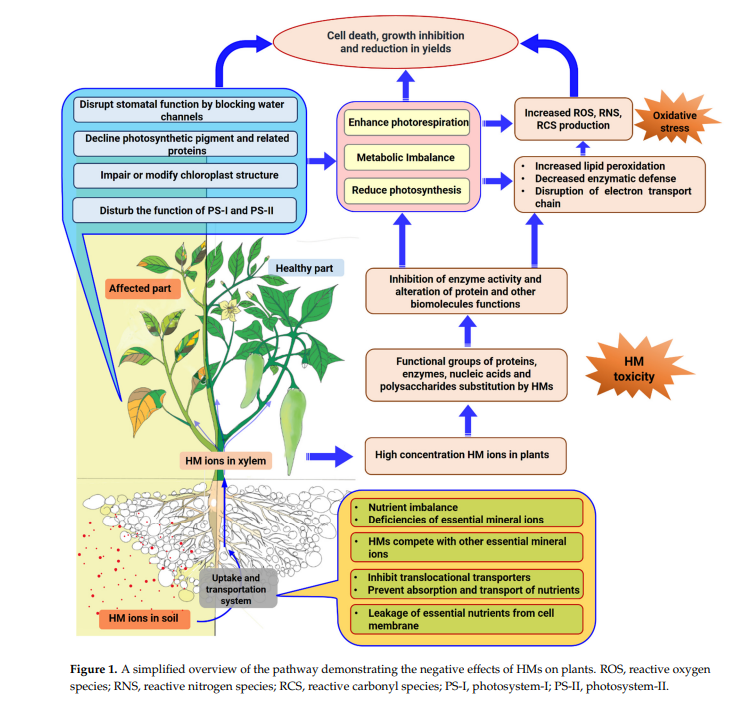 Hoque et al. (2021)
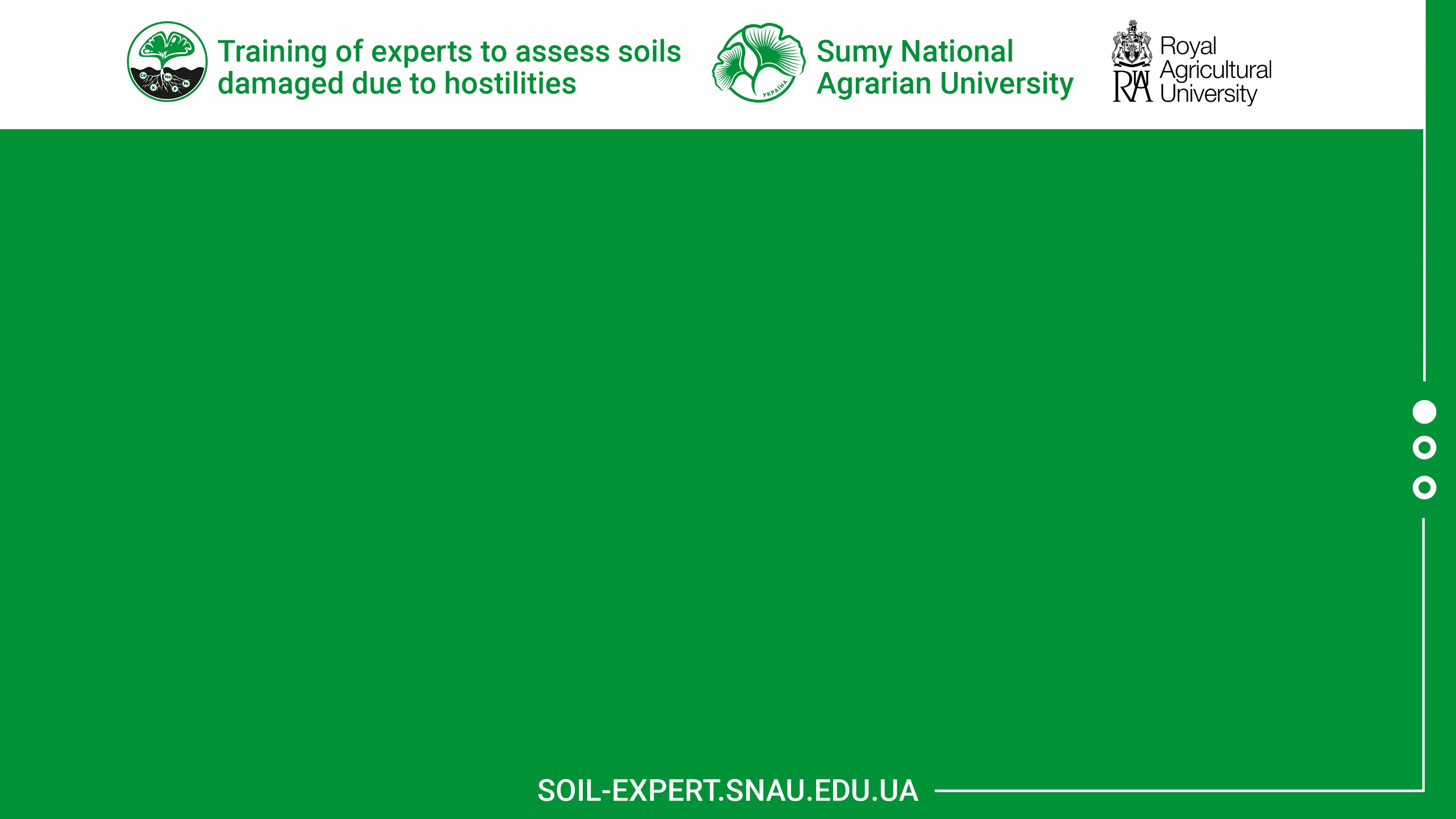 Options for bioremediation
Understand different crop tolerance for pollutants
Grow heavy metal tolerant crops
Plants which can bioaccumulate heavy metals
Plant growth promoting bacteria (predominately still in the lab.)
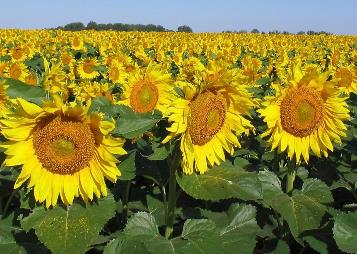 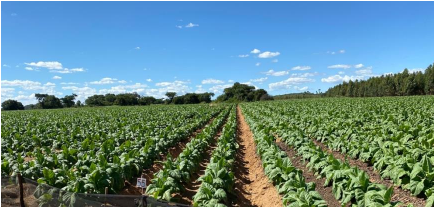 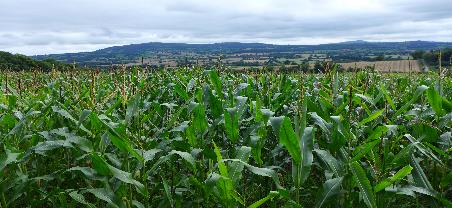 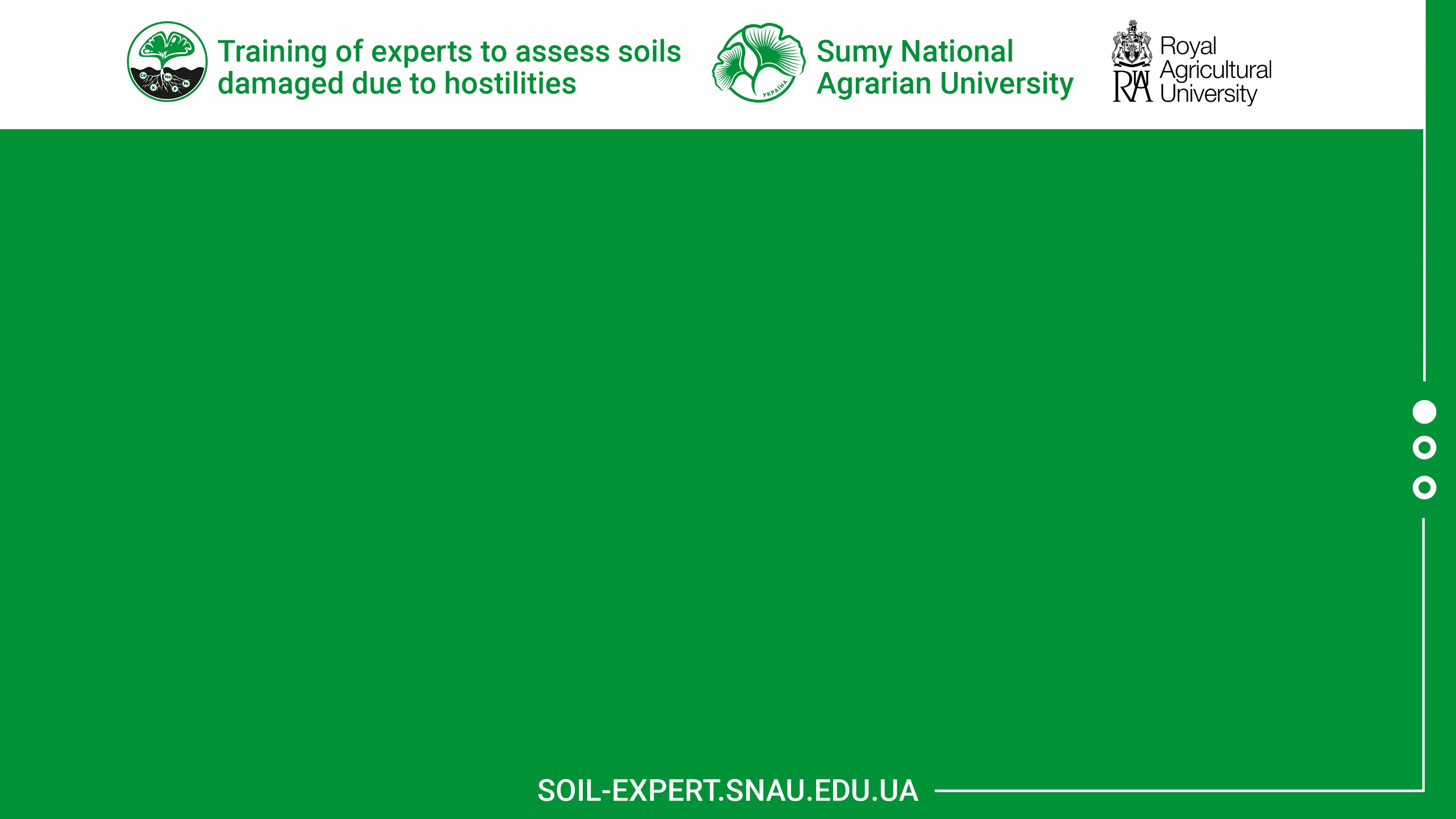 Plant growth promoting bacteriaWang et al. (2022)
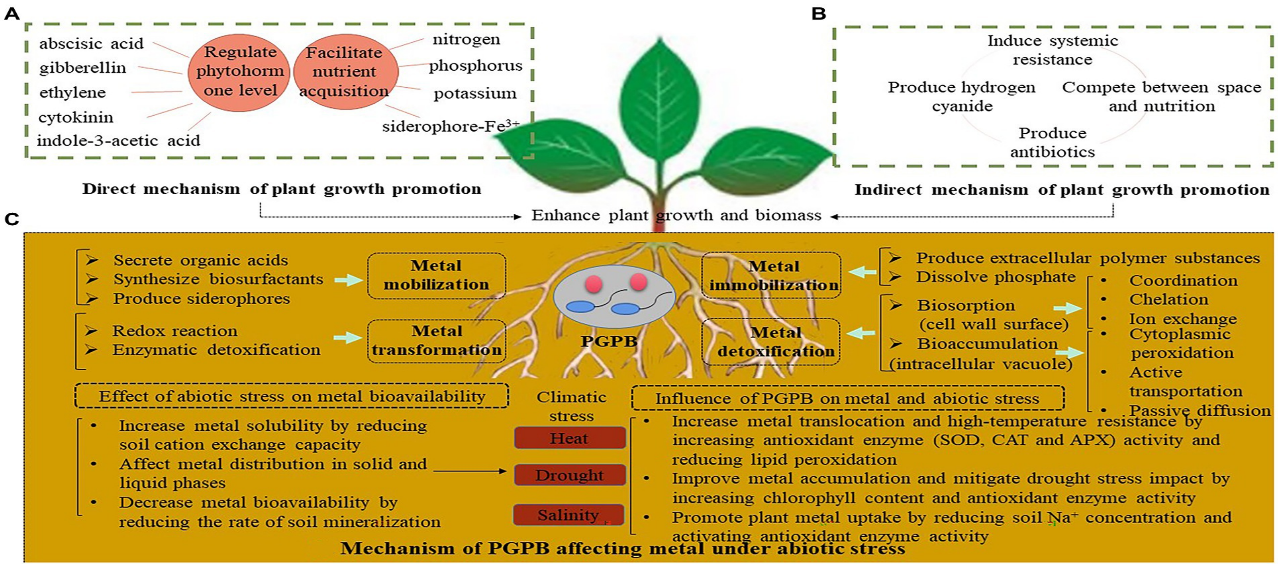 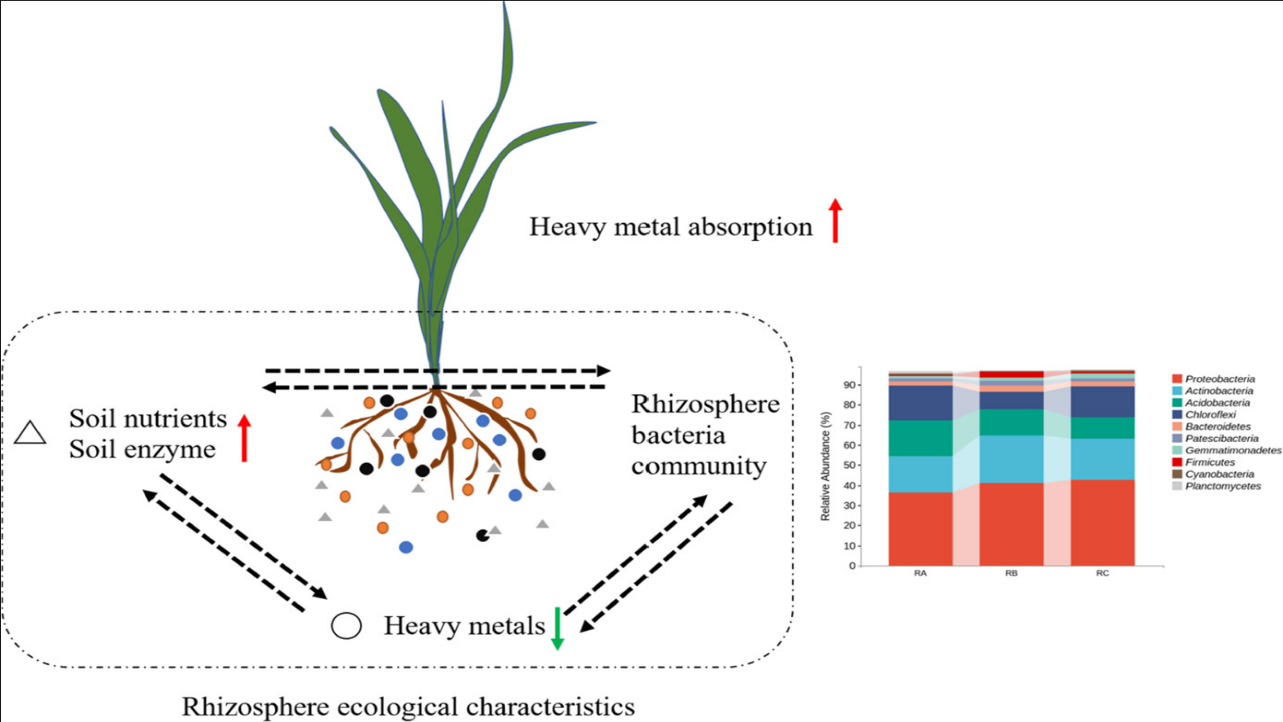 Wu et al.  (2022)
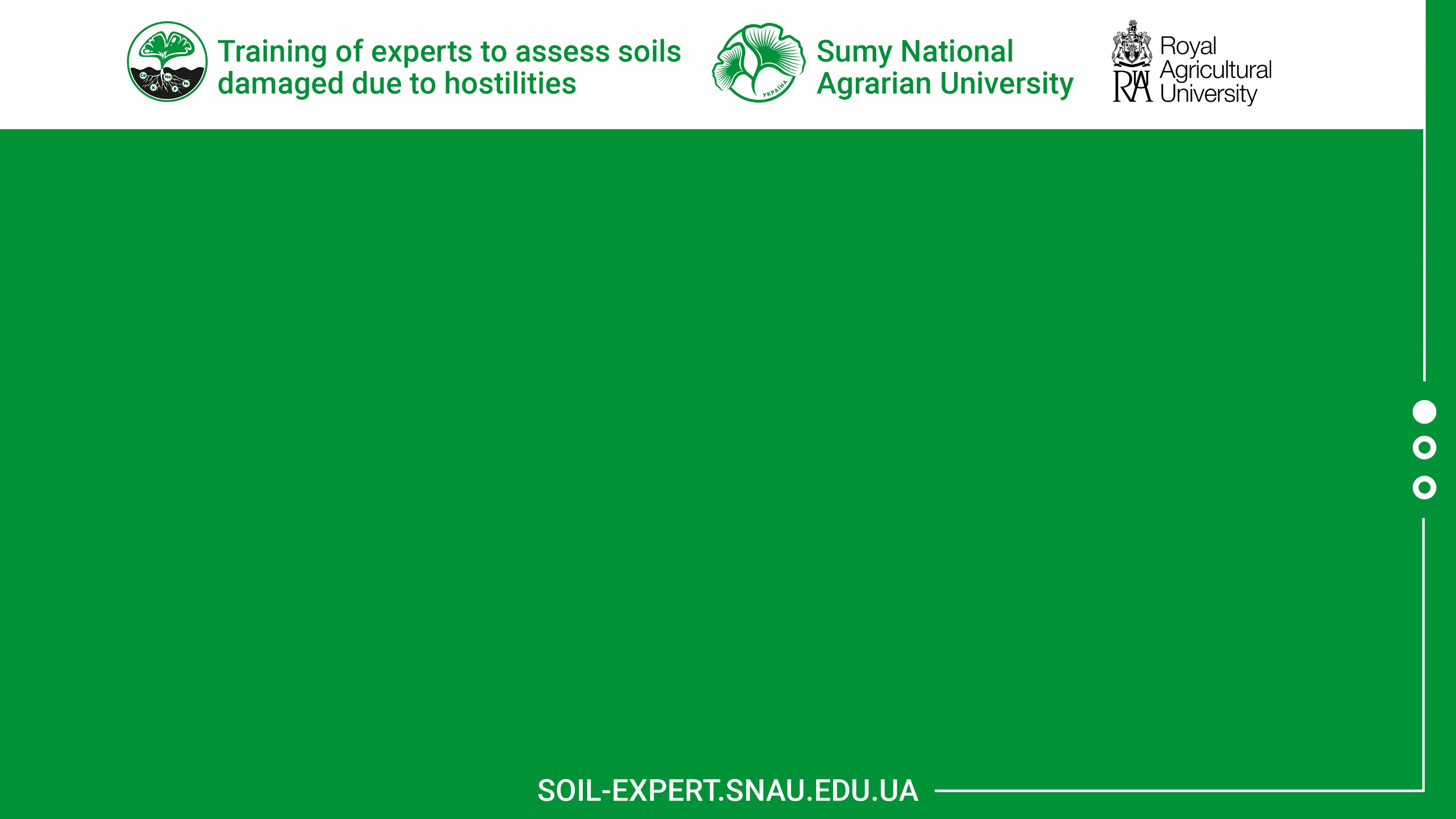 Actions required
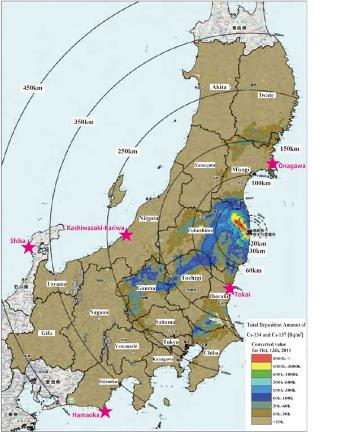 Assess known risks
Test soils for heavy metal contamination
Look for good geospatial links between contamination and soil tests 
Consider environmental conditions (soil types, climatic conditions)
Evaluate extent of remediation required
Determine the cropping opportunities
Evaluate crop products
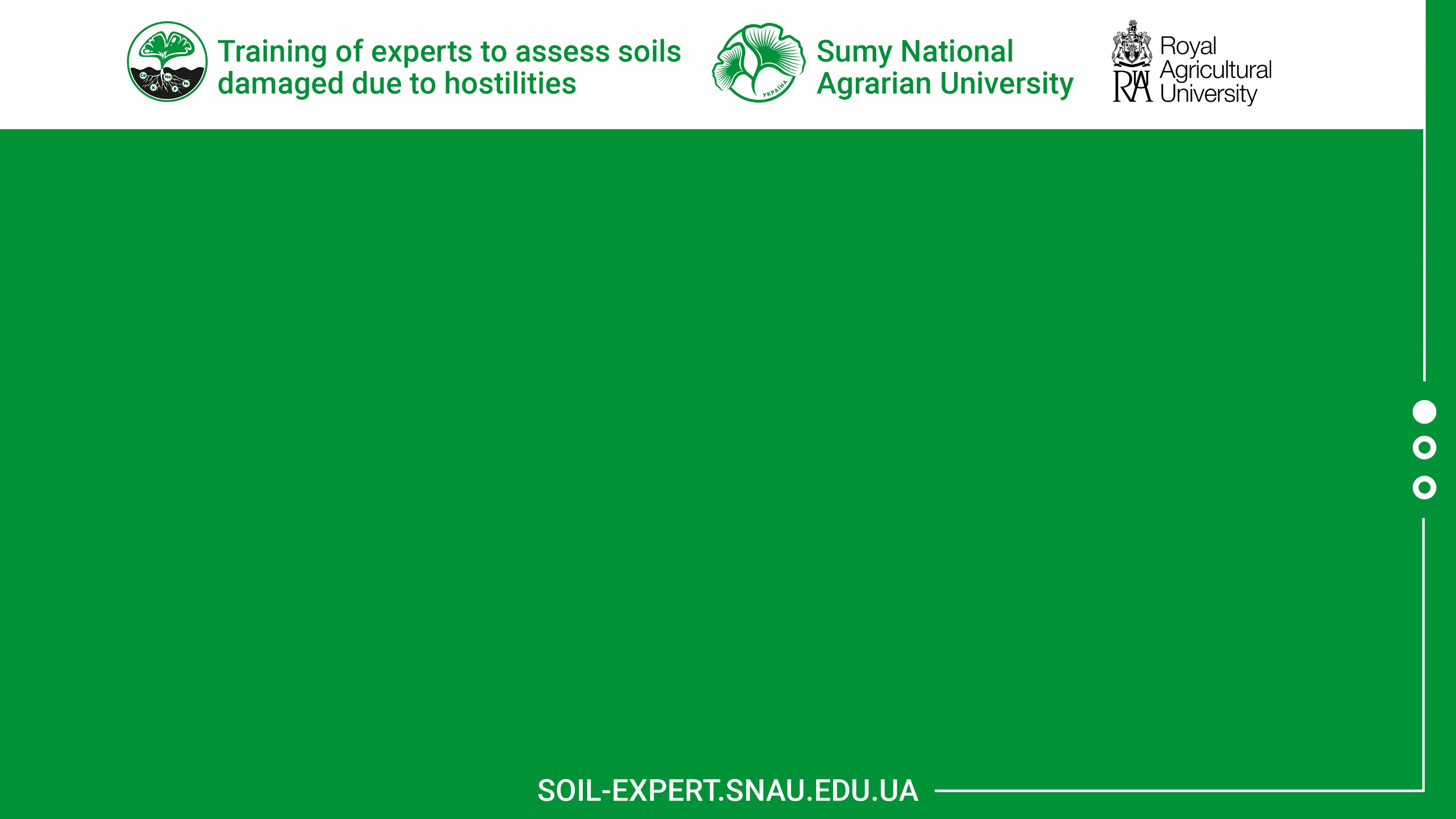 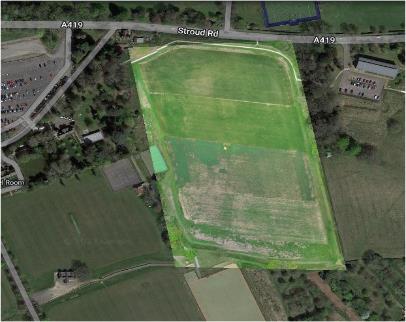 Checking plant health in the field
Soil testing
Ideally start monitoring from emergence
Fly frequently
Ground truth observations and check against known problem areas
GPS mark challenging areas in field to consider/avoid cultivation
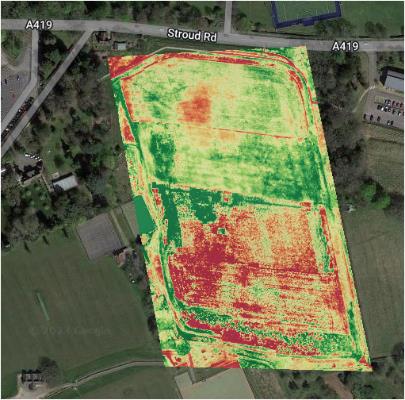 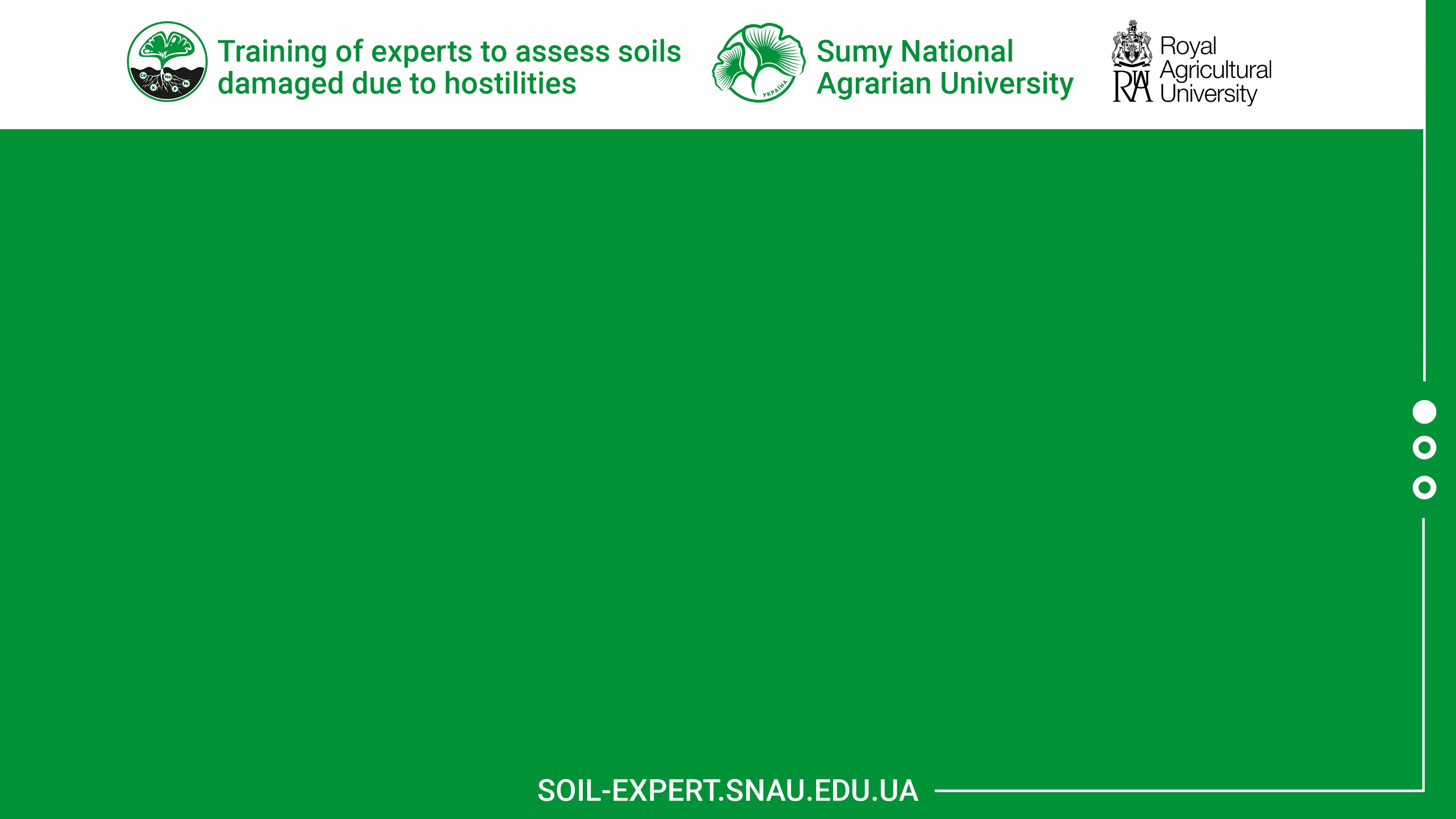 References
Adesina, G.O. & Adelasoye, K.A. (2014). Effect of crude oil pollution on heavy metal contents, microbial population in soil, and maize and cowpea growth.  Agricultural Science 5(1). DOI:10.4236/as.2014.51004

Broomandi et al. (2020). Soil Contamination in Areas Impacted by Military Activities: A Critical Review. Sustainability 12.
Delerue et al. (2022). Biomass partitioning of plants under soil pollution stress. Communications Biology 5, 365. 
Grifoni et al. (2020). The effect of residual hydrocarbons in soil following oil spillages on the growth of Zea mays plants.  Environmental Pollution 265. https://doi.org/10.1016/j.envpol.2020.114950 
Hou et al.  (2020). Metal contamination and bioremediation of agricultural soils for food safety and sustainability. Nature Review: Earth & Environment 1, 366-381.
Hoque et al. (2021). Melatonin Modulates Plant Tolerance to Heavy Metal Stress: Morphological Responses to Molecular Mechanisms. International Journal of Molecular Sciences. 22(21):11445. doi:10.3390/ijms222111445 
Kumar et al. (2019). Hazardous heavy metals contamination of vegetables and food chain: Role of sustainable remediation approaches - A review. Environmental Research 179.
Prabhat Kumar Rai, Sang Soo Lee, Ming Zhang, Yiu Fai Tsang, Ki-Hyun Kim. (2019). Heavy metals in food crops: Health risks, fate, mechanisms, and management. Environment International 125, 365-385. https://doi.org/10.1016/j.envint.2019.01.067
Rylote & Bruce (2019). Right on target: using plants and microbes to remediate explosives.  International Journal of Phytoremediation, 21:11, 1051-1064, DOI: 10.1080/15226514.2019.1606783 
Wang et al. (2022). Plant growth-promoting bacteria in metal contaminated soil: Current mechanisms on remediation mechanisms. Frontiers in Microbiology, 13.
Wu et al. (2022). Improved phytoremediation of heavy metal contaminated soils by Miscanthus floridulus under a varied rhizosphere ecological characteristic. Science of the Total Environment 808, https://doi.org/10.1016/j.scitotenv.2021.151995 
Yan et al. (2020). Phytoremediation: A Promising Approach for Revegetation of Heavy Metal-Polluted Land. Frontiers Plant Science 11.
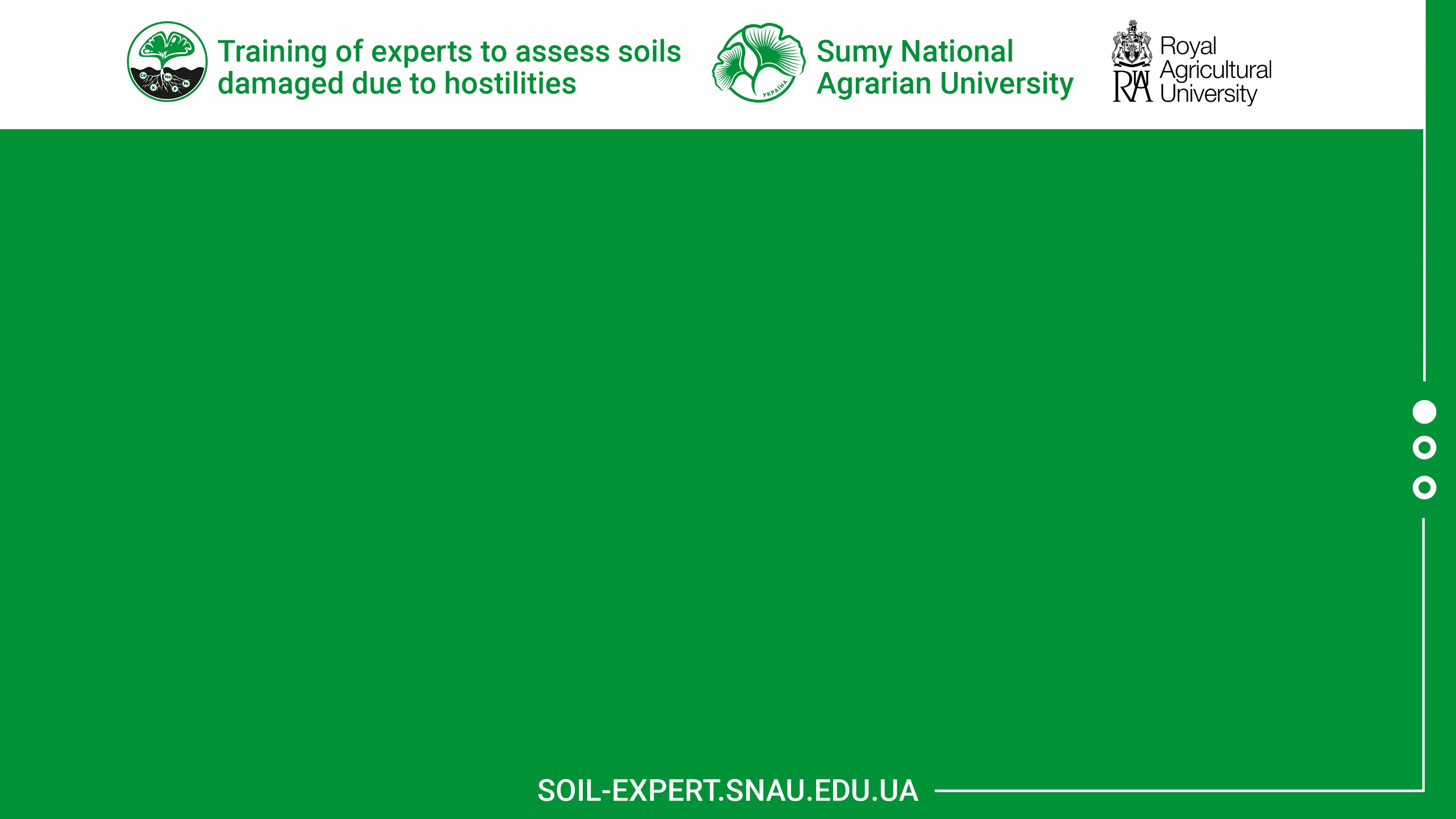 Any questions?